Fracture du tibia.
Emplacement du tibia et des os autour.
Les différents types de fractures.
L’Ostéosynthèse.
Les complications. 
Les Causes de fractures.
Emplacement du tibia et des os autour.
Fracture du tibia.
Emplacement du tibia et des os autour.
Les différents types de fractures.
L’Ostéosynthèse.
Les complications. 
Les Causes de fractures.
Les différents types de fractures.
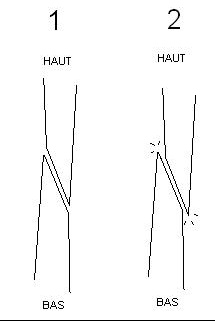 Les différents types de fractures.
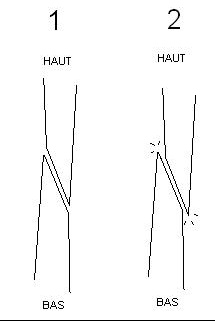 Les différents types de fractures.
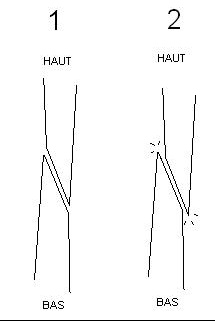 Les différents types de fractures.
Les différents types de fractures.
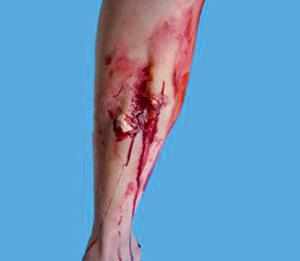 Fracture ouverte du tibia.
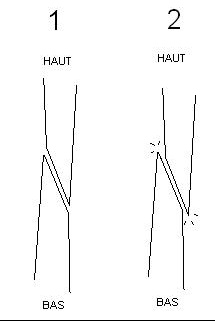 Fracture du tibia.
Emplacement du tibia et des os autour.
Les différents types de fractures.
L’Ostéosynthèse.
Les complications. 
Les Causes de fractures.
L’Ostéosynthèse
L’Ostéosynthèse
L’Ostéosynthèse
L’Ostéosynthèse
Fracture du tibia.
Emplacement du tibia et des os autour.
Les différents types de fractures.
L’Ostéosynthèse.
Les fractures du tibia dans le sport.
Les Causes de fractures.
Les fractures du tibia dans le sport.
Les fractures du tibia dans le sport.
Fracture du tibia.
Emplacement du tibia et des os autour.
Les différents types de fractures.
L’Ostéosynthèse.
Les fractures du tibia dans le sport.
Les Causes de fractures.
Les Causes de fractures.
- Accident de moto ou de voiture.
- Lésions due a un trop grand effort.
- Mauvaise chute.
- Mauvaise alimentation.
- Masse osseuse trop faible.
Sources:
-Wikipédia
-Forums Doctissimo
-Slideshare.net : Drcusse-Les fractures osseuse.